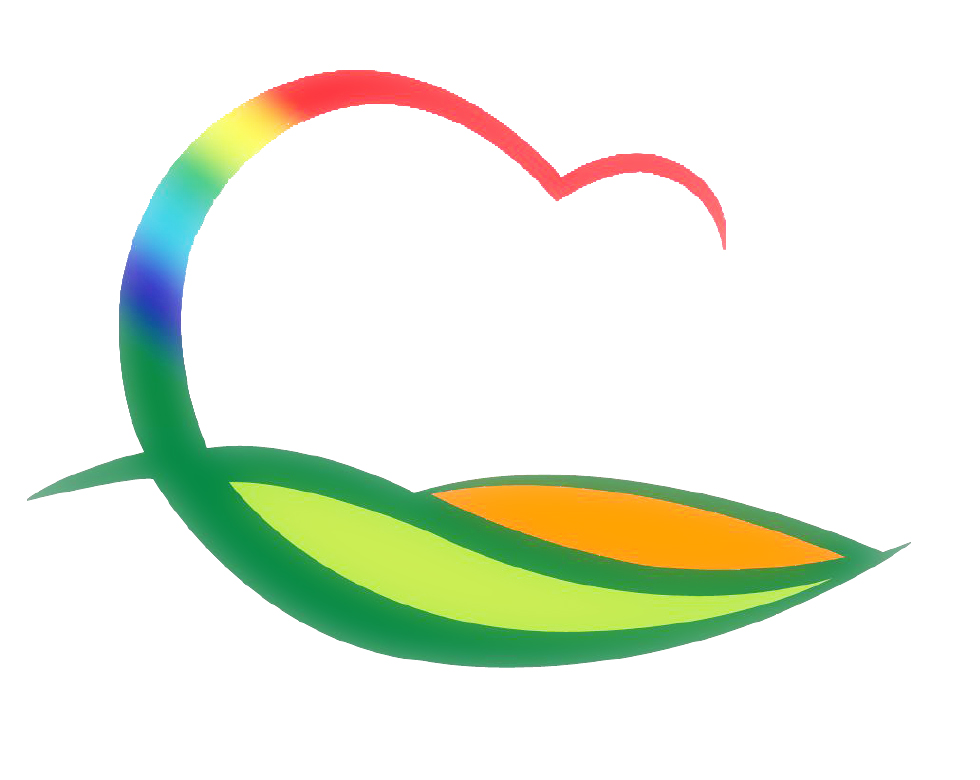 안 전 관 리 과
4-1.  코로나19 대응 생활방역 실시(2회)
4. 14. 14: 00~ 16: 00 / 공무원, 유관기관, 사회단체  등
다중이용시설 ·음식점· 숙박시설 등
4-2. 큰쑥골,지땡소하천 정비사업 추진
일상감사 및 계약심사 [큰쑥골천/29억원, 지땡천/22억원]
토지분할측량 [큰쑥골천 (4.13.) / 지땡천 (4.17.)]
4-3. 영동군 민방위 시설 자체 점검
4.16.~17. / 대피시설 10개소, 급수시설 6개소
시설주변 청소상태, 안내표지판 부착 및 훼손여부 등 점검
4-4. 국가하천(금강) 수목제거공사 집행
4. 17. / 양산면 호탄리 외 1개소 / L=1.0km / 80백만원